Overview
Principle of Programming Languages
Baojian Hua
bjhua@ustc.edu.cn
What’s this course about?
The semantics of programming languages
Operational semantics
The basic and formal principles to describe program behaviors
Type theory
The guiding line for new language design
What’s this course about?
We’ll the techniques to reason about program rigorously
Using mathematics
& abstractly
So the principles can apply to many languages
Even to languages of tomorrow
Why is this course important?
Programming language design is art
The basic principle
Languages are tricky:
A deeper understanding of their strength and weakness
E.g.: why arrays in Java is a mistake?
E.g.: why multiple-inheritance in C++ is problematic?
Common pitfalls
What you can get out of this course?
A more modern and sophisticated perspective on languages and programming practice
Formal and rigorous
Powerful tools/techniques for language design/reasoning/analysis:
For everyday usage
History and perspective
Most fruitful
(Nearly) every new language/paradigm is a Turing award
Fortran: Backus
Lisp: McCarthy
Pascal: Wirth
C: Kernighan
ML: Milner
TeX: Knuth
CLU: Liscov
…
This course is not about
Programming techniques in various languages:
C/C++, Java, Python, JavaScript, …
Compiler design
Functional programming
Program design
Data structures & algorithms

Although these background are helpful
What background is needed?
Basic mathematics:
Set, relations, inductions, 
Basic knowledge of compilers
Abstract syntax trees, interpreters
Basic knowledge of algorithms
Knowing functional programming and logic is better, but not required
How This Course Works
Administrivia
Course page:
https://csslab-ustc.github.io/courses/popl/

People:
Baojian Hua (PI)
Shuang Hu (TA)
Wenlong Zheng (TA)
Resources
Course page:
https://csslab-ustc.github.io/courses/popl/

Schedule 
Readings
Assignments
Piazza and QQ groups
…
Check frequently
Structure of this course
Lectures
On blackboard lecture, few slides
Assignments
On paper
Programming assignments
10 PAs planned (see course website)
Test
Middle and final (Tentative)
Textbooks & Reference
Key textbook:
Types and programming languages

Other references on course website
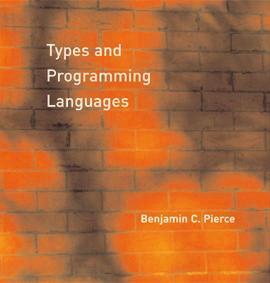 Programming assignments
Language used: OCaml
A production quality functional language
Assignments
Arithmetic
Lambda calculus
Polymorphism
Type inference
…
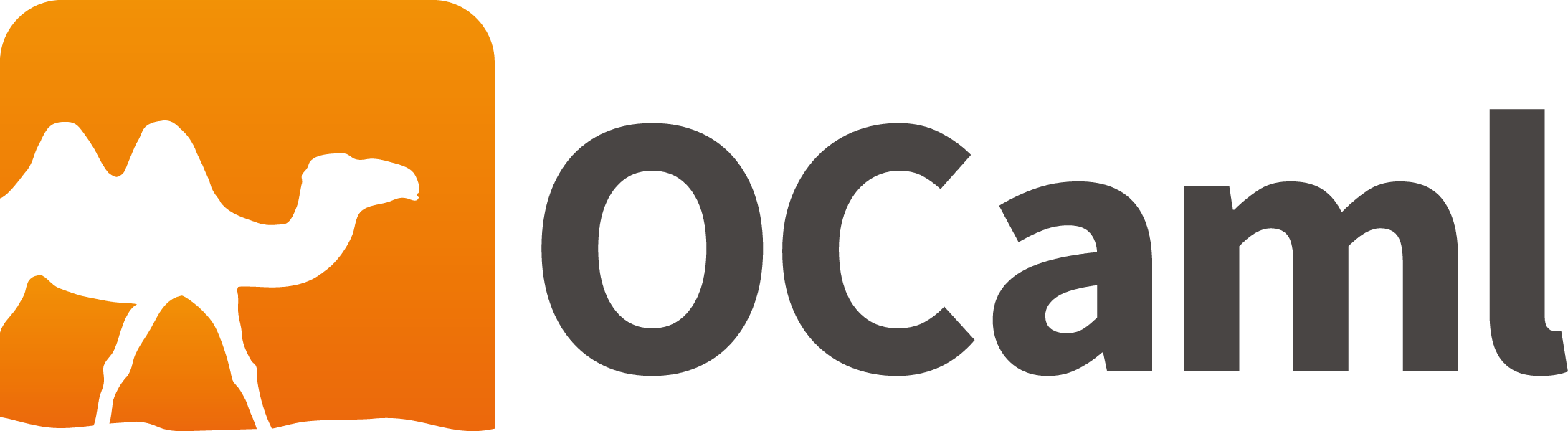 Grading (Tentative)
50% for assignment and project
50% for final test
Summary
This is a practice-oriented theory course
Have a thorough understanding of principles for programming languages
Fun and profitable
Last Thing
Read the textbook
Chap 1-4
Install the software
By finishing the programming assignment #1